Zasady wnoszenia wkładów niepieniężnych do projektów finansowanych ze środków RPO WO 2014-2020
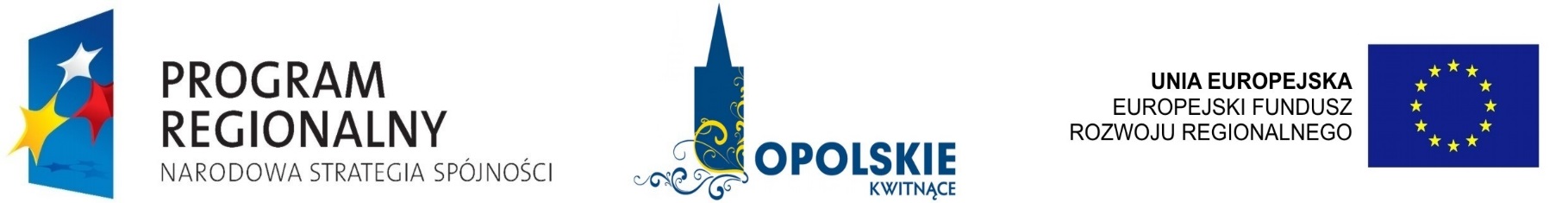 WKŁAD WŁASNY NIE MUSI STANOWIĆ WŁASNOŚCI BENEFICJENTA
Beneficjent będący organizacją pozarządową wnosi wkład w postaci nieruchomości udostępnionej przez gminę.
BRAK OGRANICZEŃ ODNOŚNIE FORMY WNOSZENIA WKŁADU WŁASNEGO
Możliwe jest wniesienie wkładu własnego we wszystkich dostępnych formach, a wkład własny finansowy nie może być premiowany w stosunku do wkładu niepieniężnego
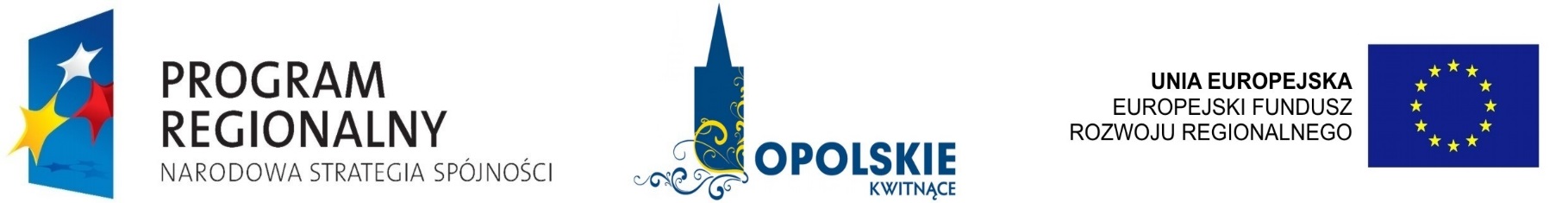 WKŁAD NIEPIENIEŻNY
WARUNKI KWALIFIKOWALNOŚCI WKŁADU NIEPIENIEŻNEGO:
Wkład niepieniężny polega na wniesieniu na rzecz projektu nieruchomości, urządzeń, materiałów, wartości niematerialnych i prawnych, ekspertyz, dodatków lub nieodpłatnej pracy wykonywanej przez wolontariuszy na podstawie ustawy z dnia 24 kwietnia 2003 r. o działalności pożytku publicznego i o wolontariacie.
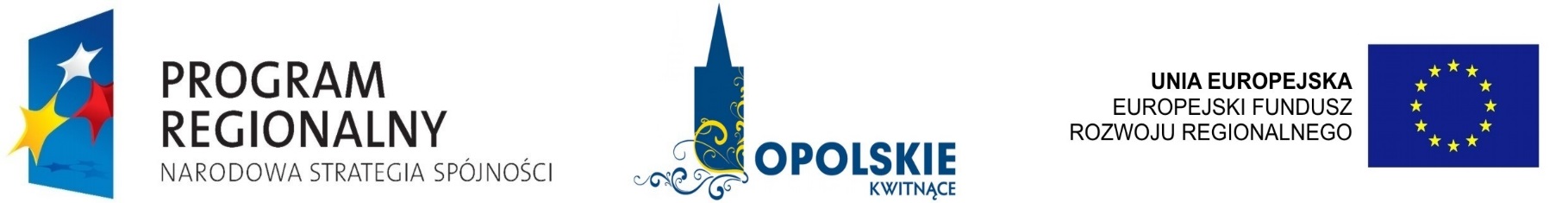 WKŁAD NIEPIENIEŻNY
Istnieje możliwość wykorzystania nieruchomości na rzecz projektu. Wartość wniesionej nieruchomości nie może przekraczać wartości rynkowej i musi być potwierdzona operatem szacunkowym sporządzonym przez uprawnionego rzeczoznawcę, zgodnie z przepisami ustawy z dnia 21 sierpnia 1997 r. o gospodarce nieruchomościami – aktualnym w momencie złożenia rozliczającego go wniosku o płatność.
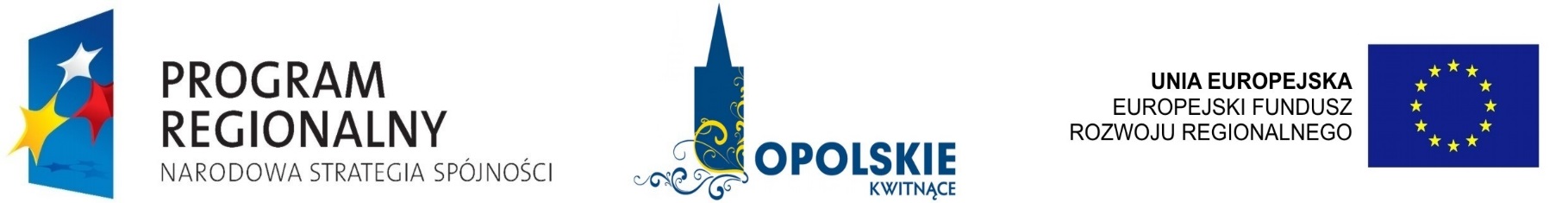 WKŁAD NIEPIENIEŻNY
Wkład niepieniężny może być wnoszony w formie dodatków lub wynagrodzeń wypłacanych przez stronę trzecią, np. pracodawców, uczestnikom projektów.
Możliwość wnoszenia wkładu strony trzeciej dotyczy wyłącznie projektów skierowanych do pracodawców, którzy delegują swoich pracowników na szkolenie.
Wkład wnoszony w tym przypadku dotyczy wynagrodzenia za czas udziału w projekcie
Podstawą wniesienia wkładu własnego przez strony trzecie powinna być stosowna umowa z beneficjentem oraz zgodność poniesionych wydatków z przepisami krajowymi.
WKŁAD NIEPIENIEŻNY
Wartość wkładu niepieniężnego musi zostać należycie potwierdzona dokumentami o wartości dowodowej równoważnej fakturom,
Wartość i dostarczenie wkładu niepieniężnego mogą być poddane niezależnej ocenie i weryfikacji
Wartości przypisane wkładowi niepieniężnemu nie może przekraczać stawek rynkowych
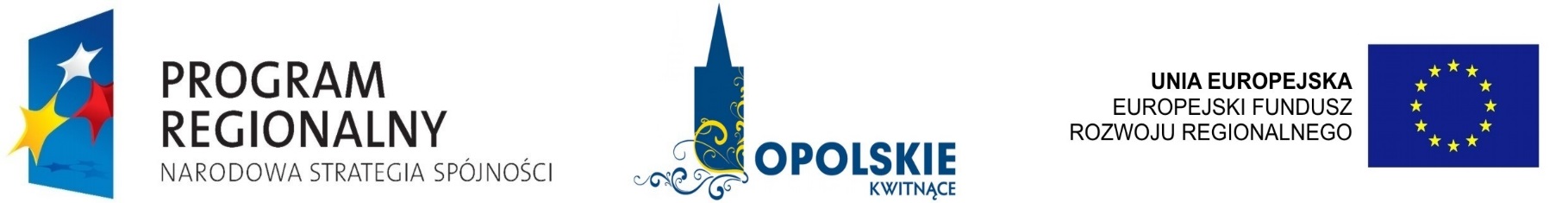 ISTOTNE ZMIANY W NOWEJ PERSPEKTYWIE FINANSOWEJ
IZ RPO WO 2014-2020 nie może narzucić obowiązku wnoszenia wkładu własnego w konkretnej formie.
Wymagany wkład własny został ustalony na poziomie 5%, a dla niektórych typów projektów na poziomie 10% lub 15%.
Rozszerzona została lista możliwych różnych form wnoszenia wkładu własnego
Podkreślona została możliwość wnoszenia wkładu własnego w różnych formach do jednego projektu
ZAŁOŻENIA DLA INSTYTUCJI ZARZĄDZAJĄCYCH DOTYCZĄCE OCENY POTENCJAŁU I DOŚWIADCZENIA PROJEKTODAWCÓW ORAZ ŹRÓDEŁ WSPÓŁFINANSOWANIA KRAJOWEGO DLA ŚRODKÓW EFS W RAMACH PROGRAMÓW OPERACYJNYCH 2014-2020
W odniesieniu do środków wnoszonych w ramach wkładu własnego przez Beneficjentów EFS, źródłem finansowania wkładu własnego mogą być zarówno środki publiczne jak i prywatne.
O zakwalifikowaniu źródła pochodzenia wkładu własnego (publiczny-prywatny), decydować będzie status prawny Beneficjenta.
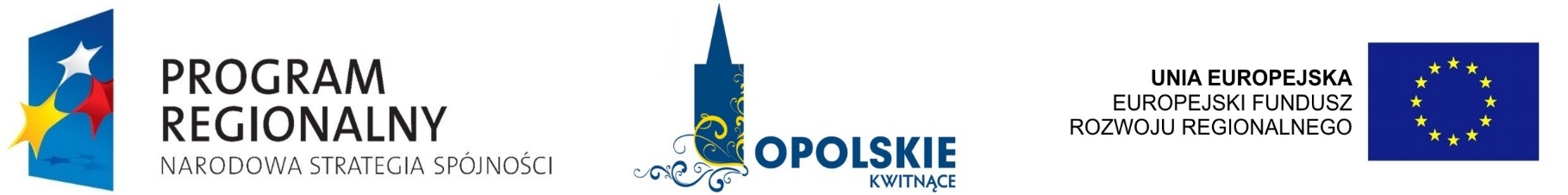 PLANOWANE NABORY W 2015 r.
DZIAŁANIE 2.3 – Wzmocnienie otoczenia biznesu
19-26.10. 2015 r.
Alokacja: 6 mln
DZIAŁANIE 8.1 – Dostęp do wysokiej jakości usług zdrowotnych i społecznych
Trzy nabory:
21-28.09.2015 r. – wsparcie rodziny i pieczy zastępczej
Alokacja: 13,8 mln
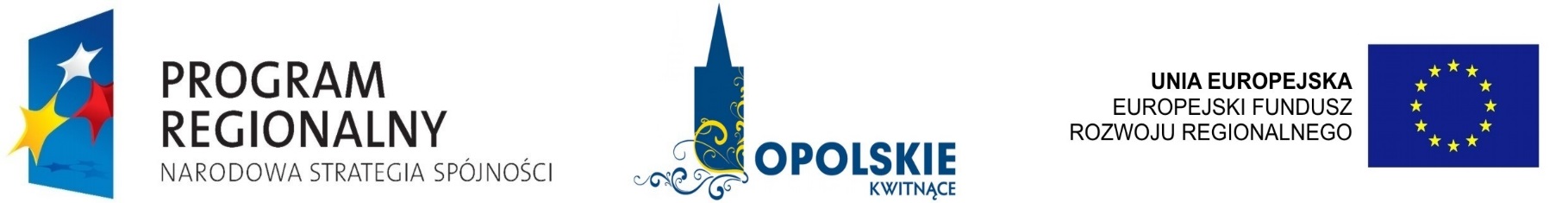 PLANOWANE NABORY W 2015 r.
IV kwartał:
- zapobieganie schorzeniom związanym z  cukrzycą, otyłością i nadwagą, Alokacja: 9 mln PLN
- usługi zdrowotne skierowane do osób starszych
Alokacja: 11 mln PLN
- usługi społeczne skierowane do osób starszych
Alokacja: 24 mln PLN
DZIAŁANIE 8.2 – Włączenie społeczne
28.09-05.10.2015 r.
Alokacja: 23,14 mln PLN
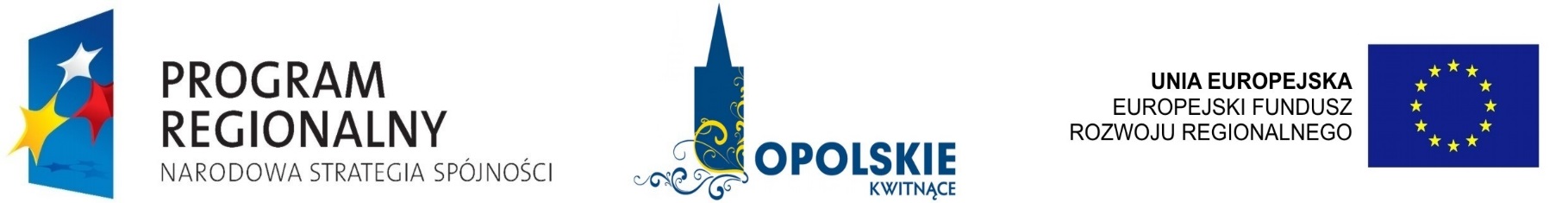 PLANOWANE NABORY W 2015 r.
DZIAŁANIE 5.4 – Gospodarka wodno-ściekowa
IV kwartał
Alokacja: 53,2 mln PLN
DZIAŁANIE 7.4 – Wydłużenie aktywności zawodowej
IV kwartał 
Alokacja: 16,8 mln PLN
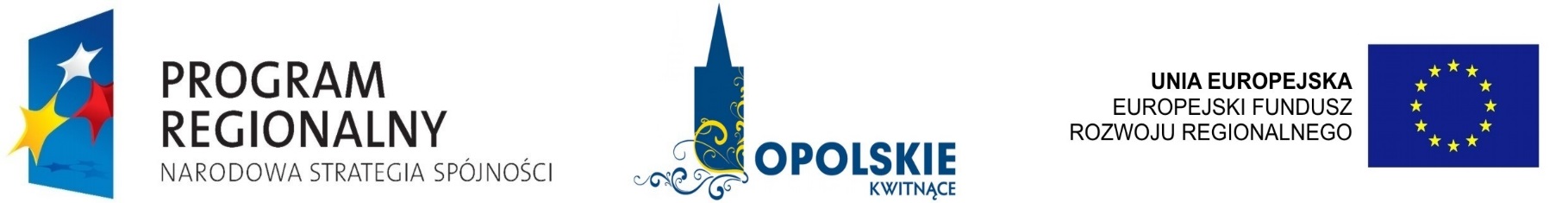 Dziękuję za uwagę
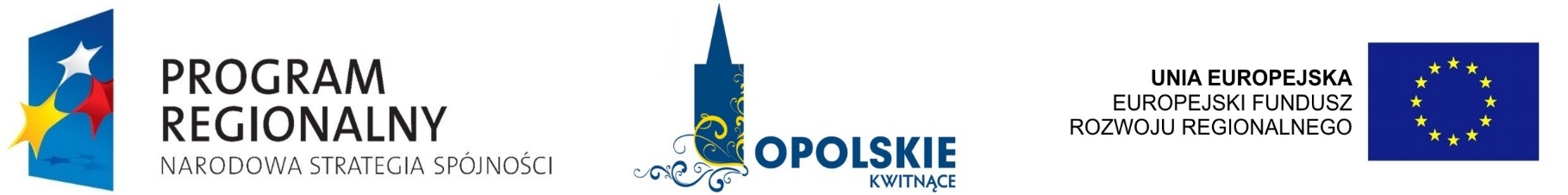